LC 03 : Chimie Durable
Niveau : Lycée (Terminale S)
‹#›
Pré-Requis :  Groupes caractéristiques, Formule topologique
Plan :
I - Principes de la chimie durable
Définition chimie durable
Les 12 principes de la chimie durable
II - Matière première et énergie
Utilisation des ressources renouvelables
Facteur environnemental
Economie d’atome
Exemple avec une réaction
III - Synthèse et solvants
Synthèse
Catalyse
Solvant
‹#›
Introduction : Petit historique de la chimie durable
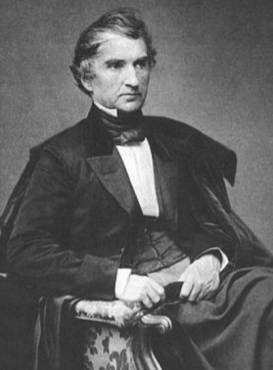 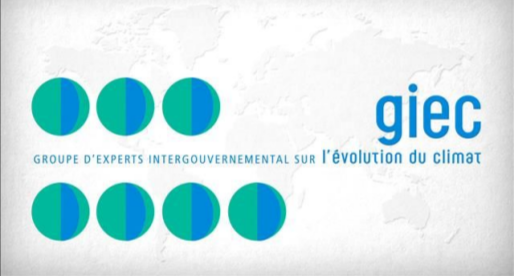 Arrhenius :
Effet de
serre
Chimie verte
1860
1896
1988
1998
Liebig :
Pollution
des sols
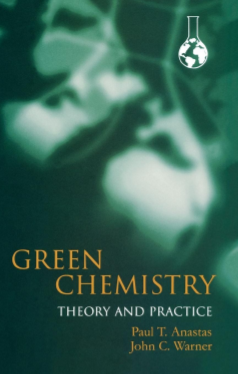 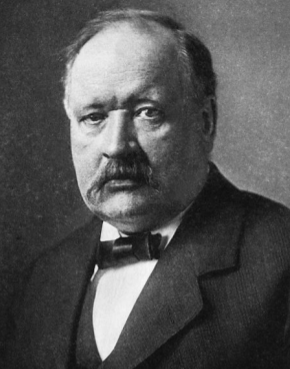 Création du
GIEC
‹#›
I.2) Les 12 principes de la chimie durable
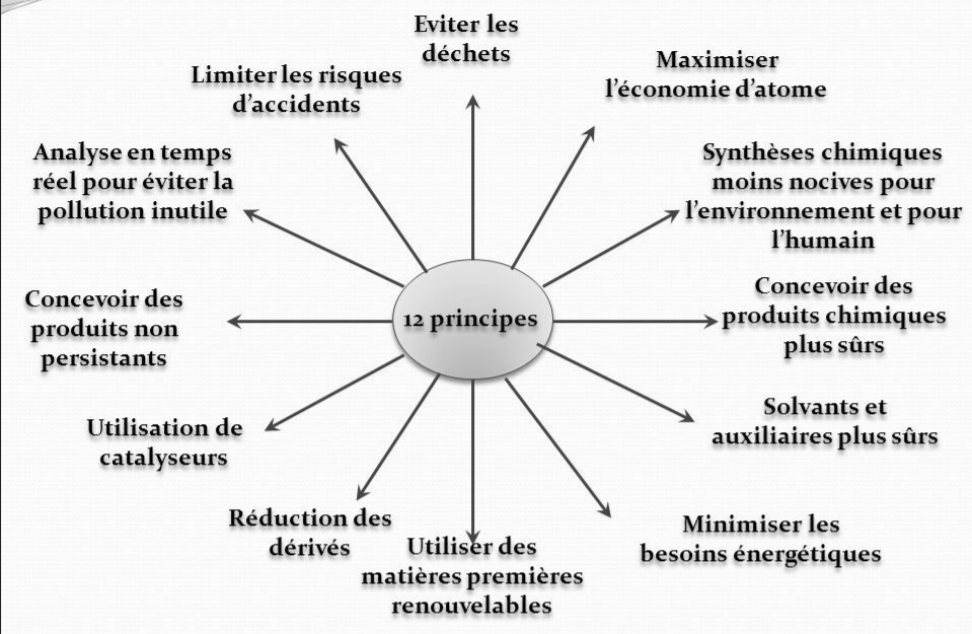 ‹#›
II.1) Utilisation de ressources renouvelables
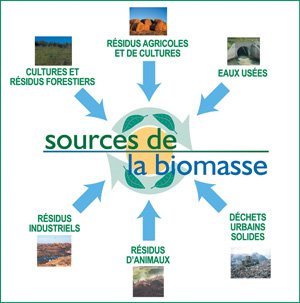 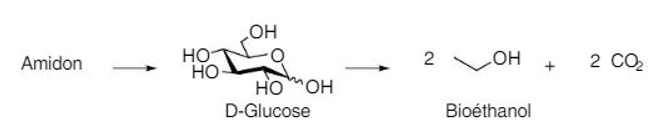 Les différentes sources
de biomasse
Synthèse d’un biocarburant de 1ère génération
‹#›
II.2) Facteur environnemental
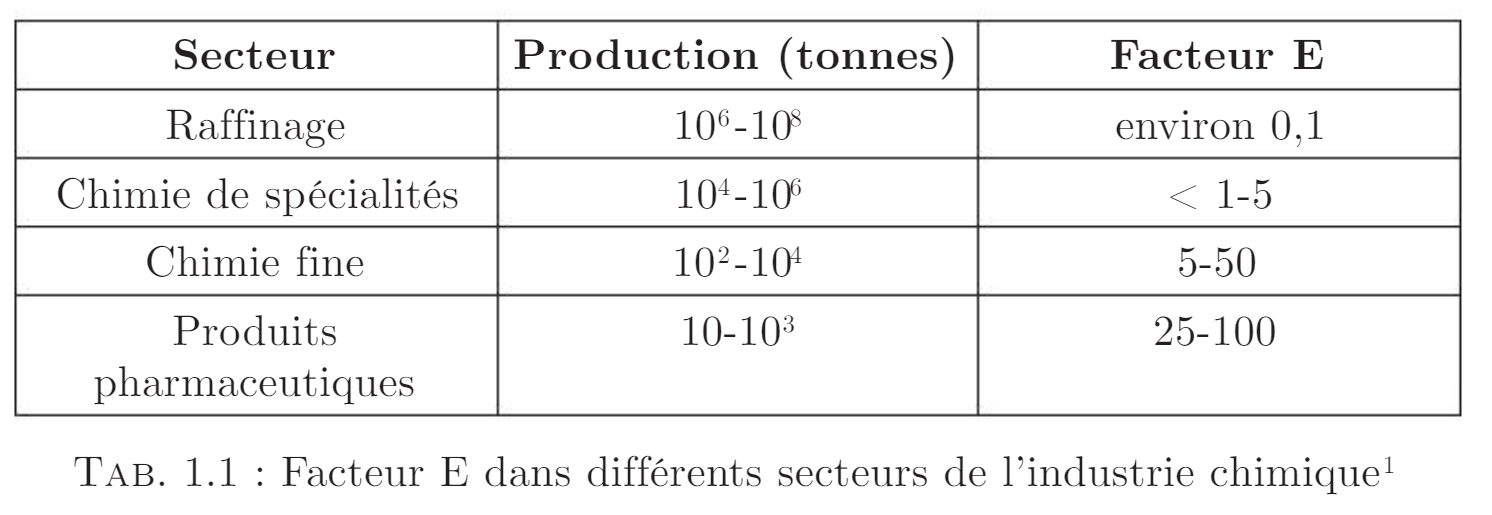 ‹#›
II.4) Exemple avec une réaction : synthèse de Biginelli
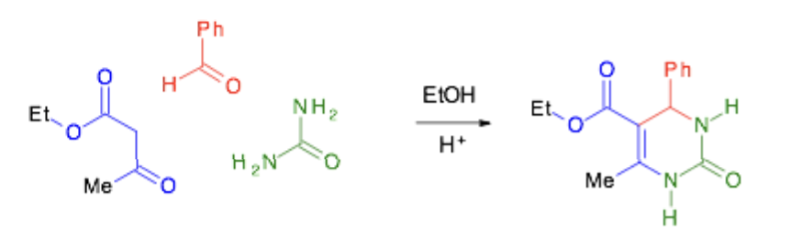 Synthèse de dihydropyrimidinone (DHPM) à partir d’acétoacétate d’éthyle, d’urée et de benzaldéhyde
‹#›
III.1) Synthèse
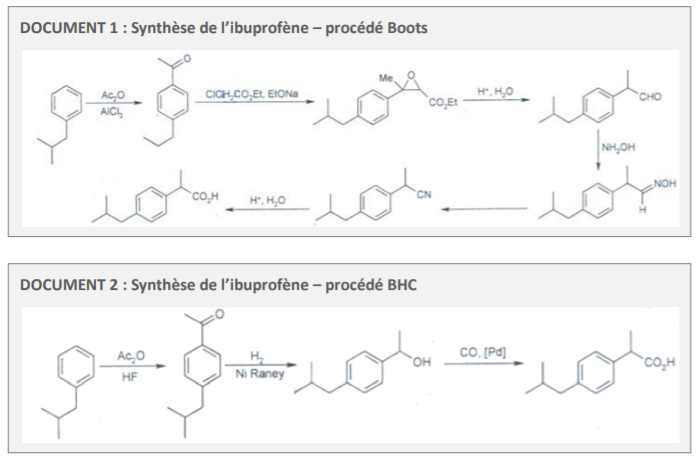 ‹#›
III.2) Catalyse
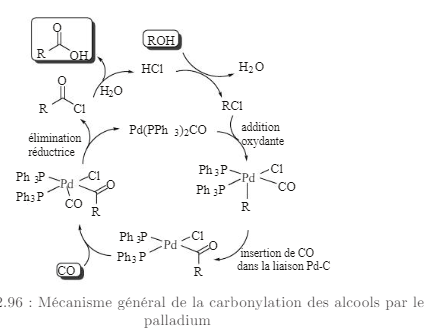 ‹#›
III.3) Solvant
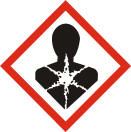 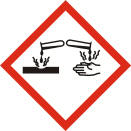 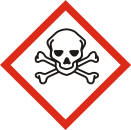 1
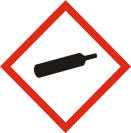 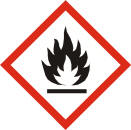 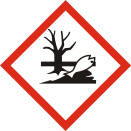 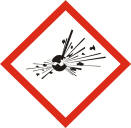 2
3
‹#›
III.3) Solvant
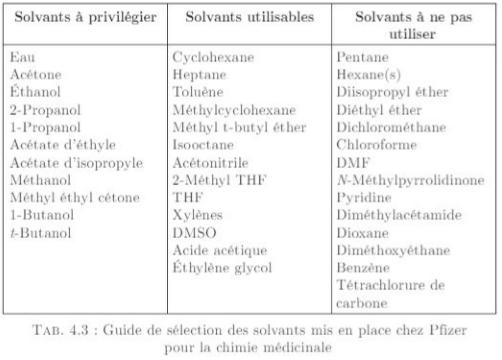 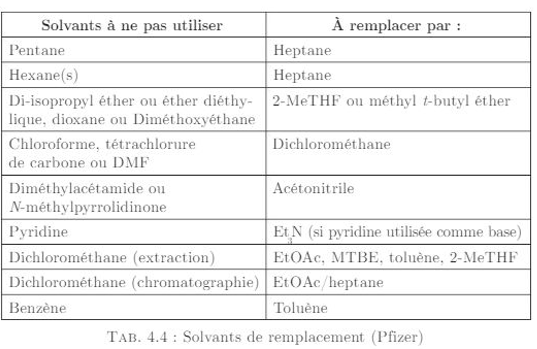 ‹#›
III.3) Solvant
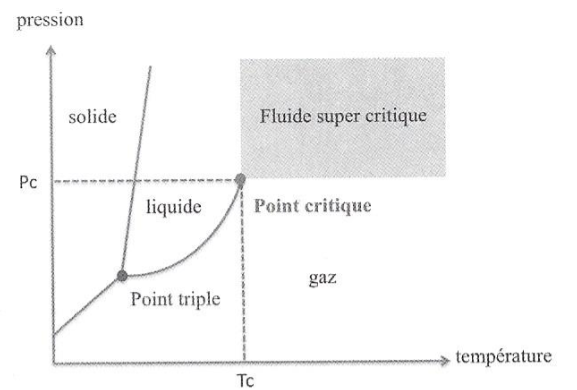 ‹#›